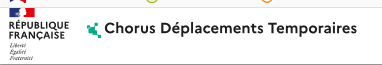 Créer un ordre de mission personnel itinérant(IA-IPR)
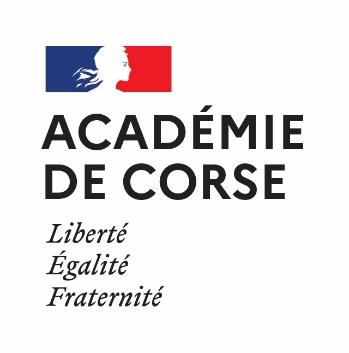 1
Pour créer un ordre de mission personnel itinérant
 Les OM personnels itinérants doivent être saisis mensuellement et à chaque fin de mois.
Un Ordre de mission permanent est créé par la DAF après réception des pièces justificatives.
Sélectionner « ordre de mission » dans la page d’accueil
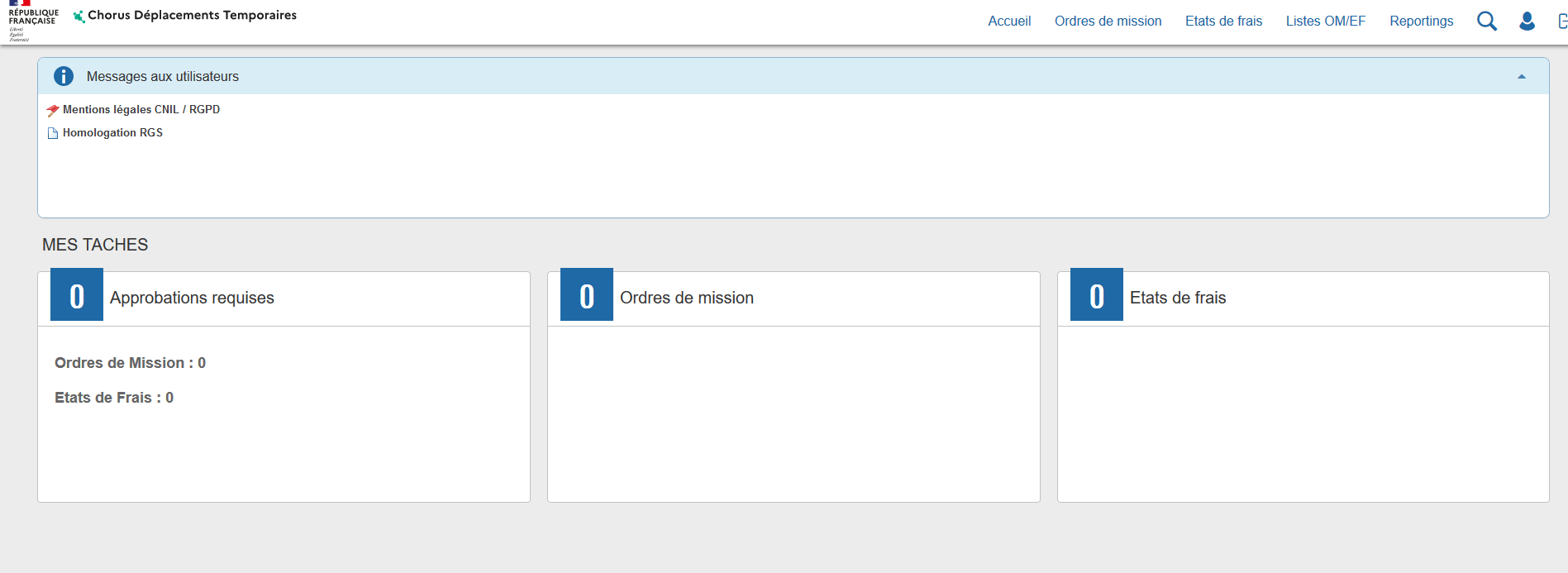 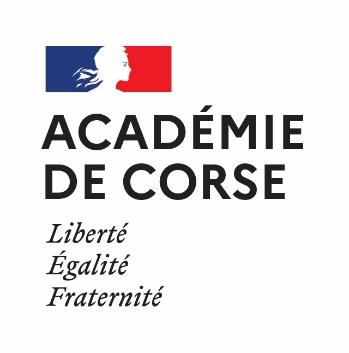 2
Le dernier OM saisi s’affiche. Cliquer sur « créer »
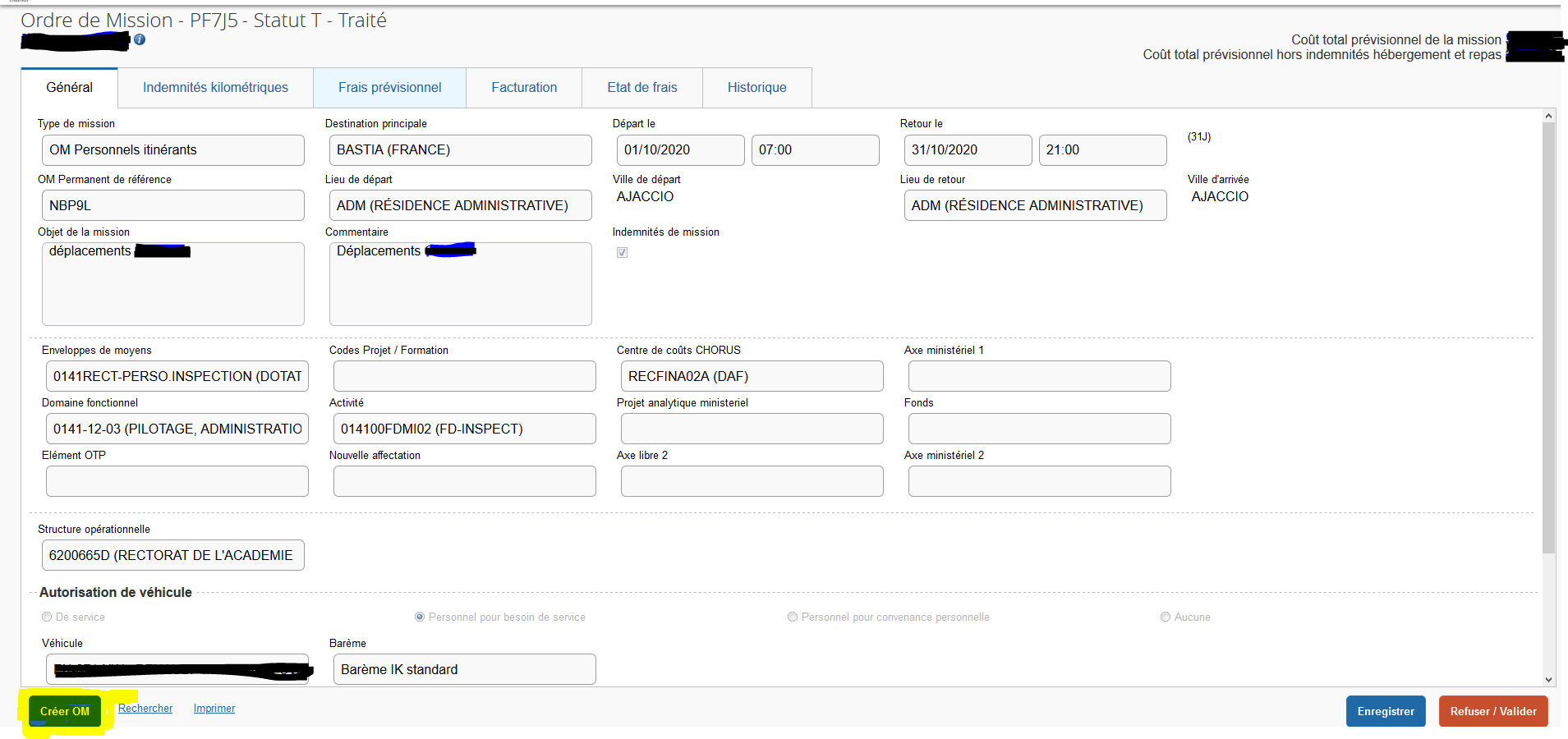 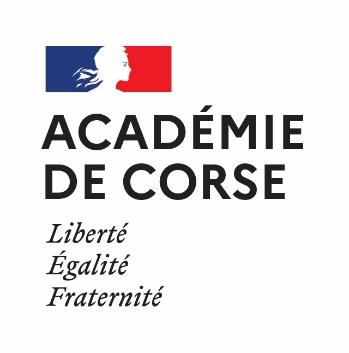 3
Cliquer sur « AUTRE » puis « Initialisation à partir d’un ordre de mission »
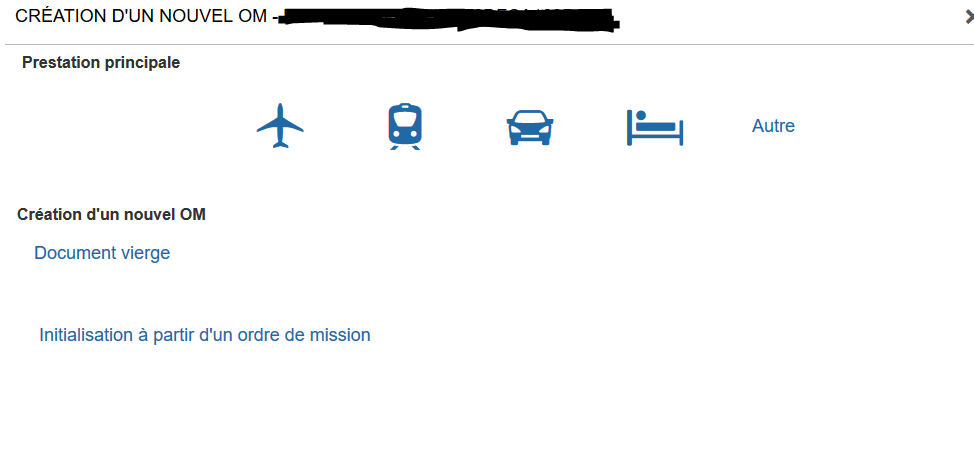 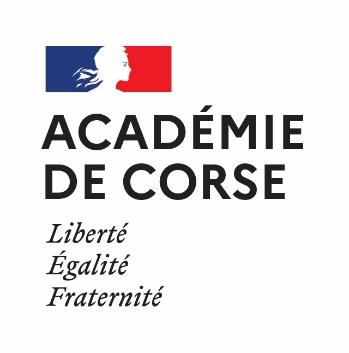 4
La liste des OM créés apparaît. Sélectionner un ordre de mission personnels itinérants
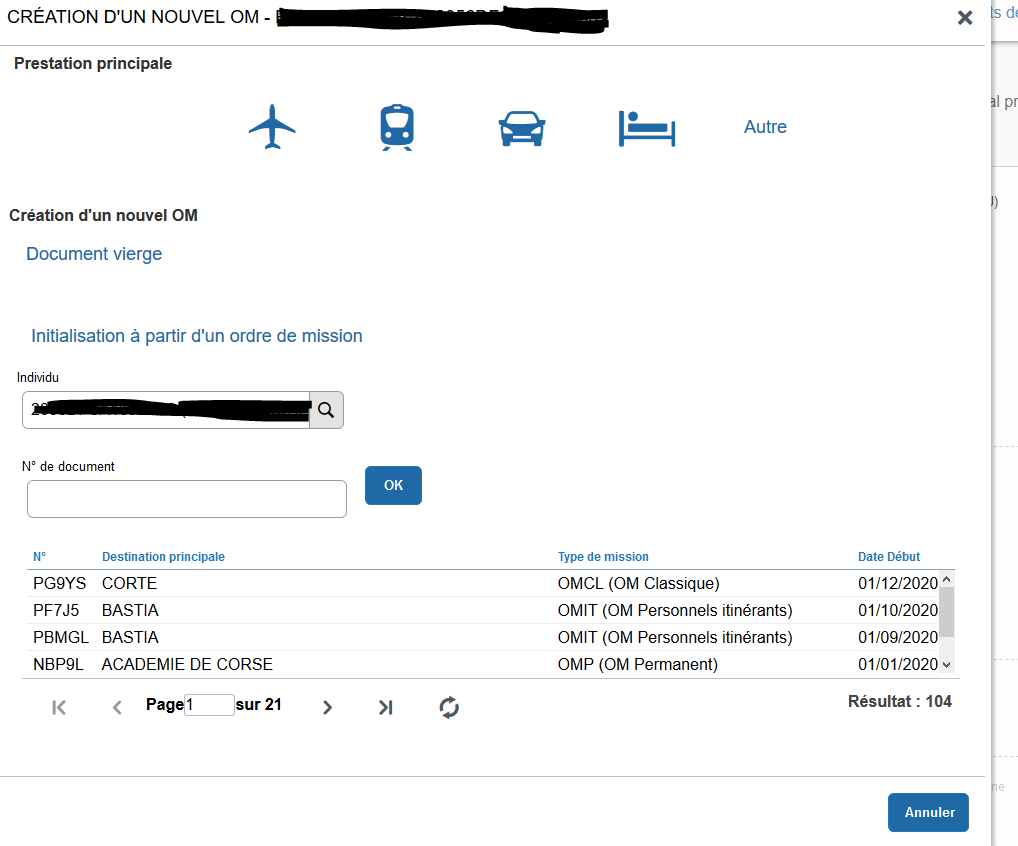 5
Renseigner toutes les zones marquées en rouge
Les cases sont préremplies, Il faut maintenant impérativement modifier les dates de départ et de retour par exemple, ici nous avons copié l’OM de septembre et nous voulons saisir décembre.
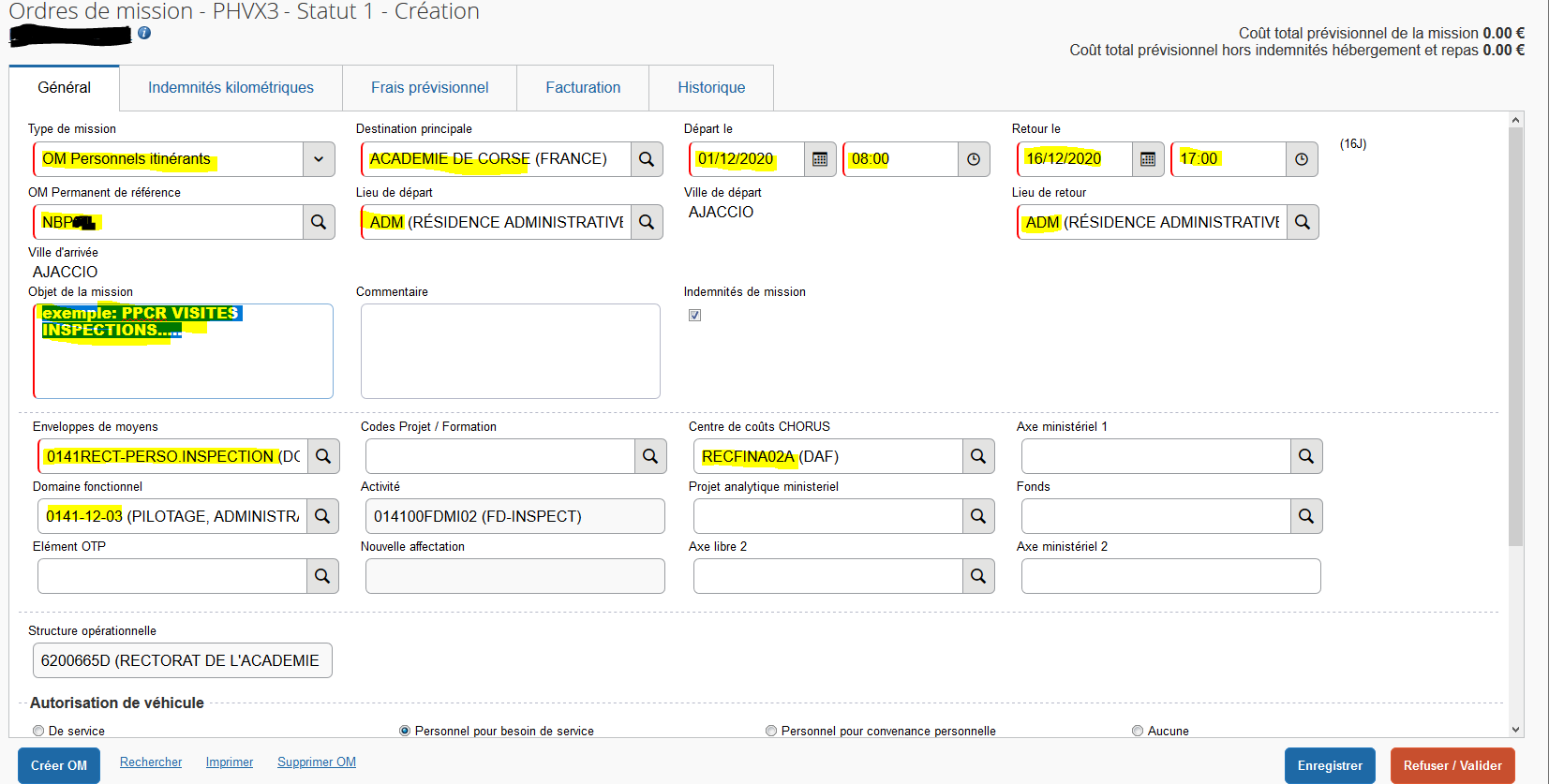 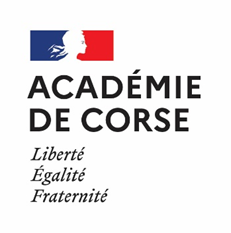 6
Aller dans l’onglet Indemnités kilométriques.
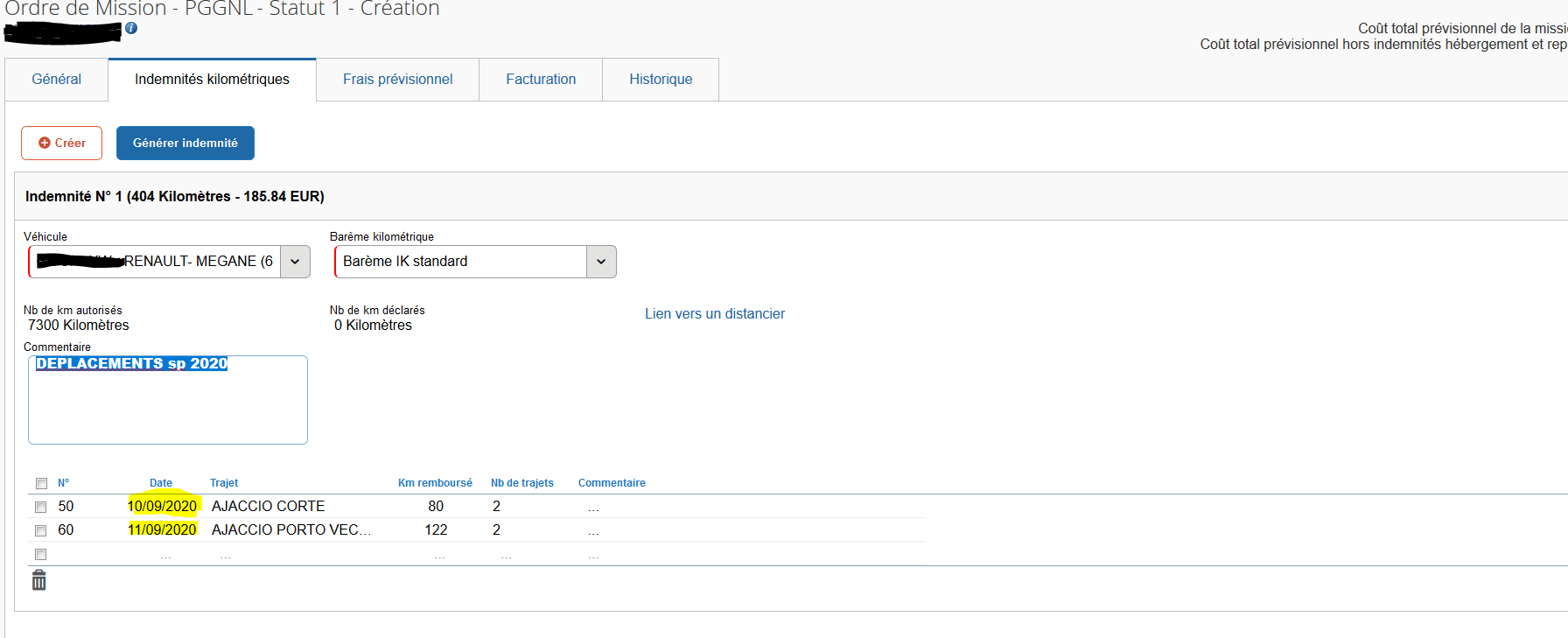 Renseigner le tableau puis enregistrer, Pour connaître le nombre de kms cliquer sur « lien vers un distancier »
7
Aller dans l’onglet « frais prévisionnel » et cliquer sur la ligne des repas. Idem si nuitées
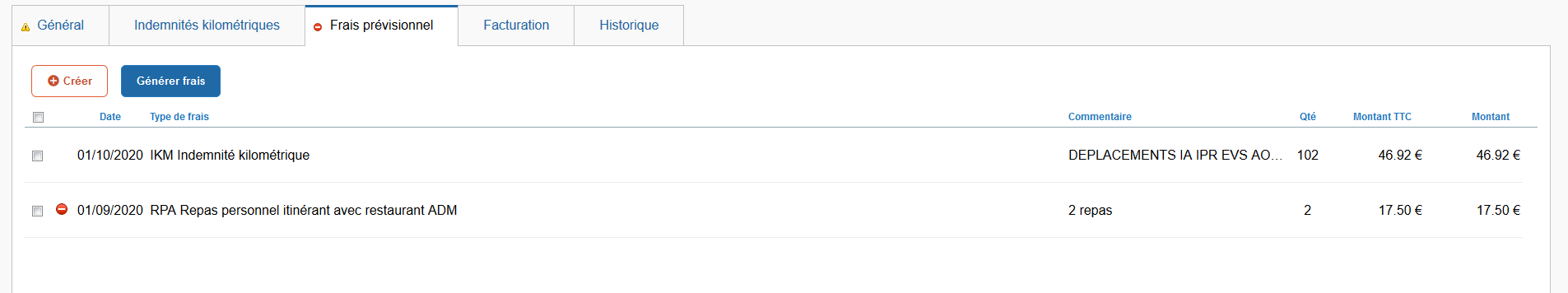 Modifier la date et le nombre de repas ou de nuitées si différents
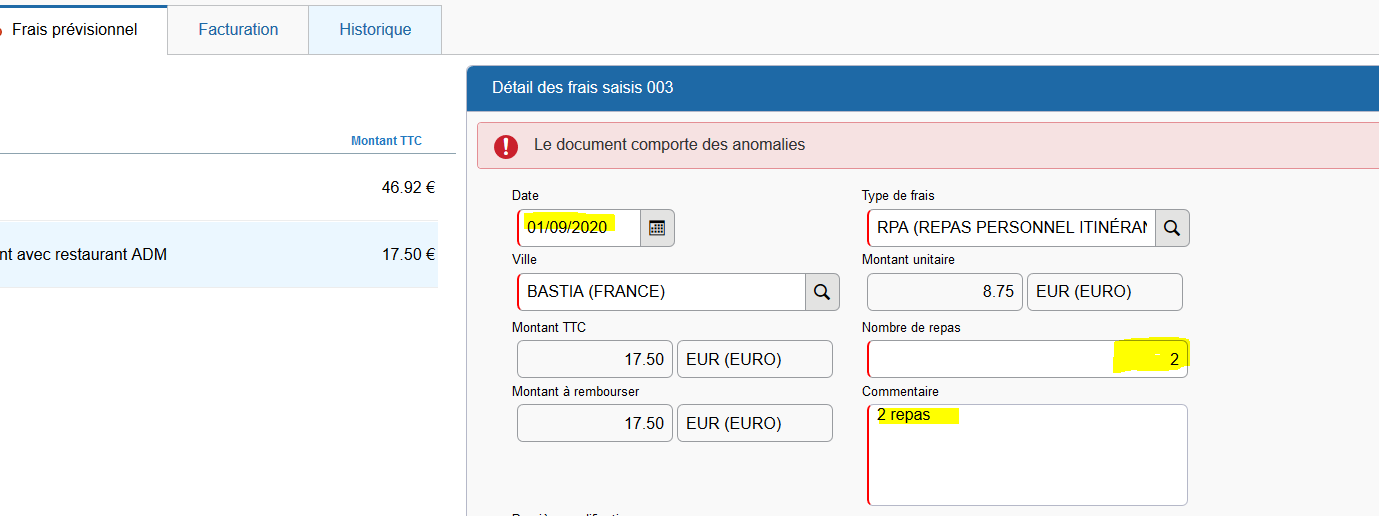 8
Cliquer sur Refuser/Valider
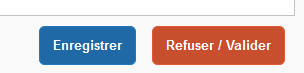 Puis sur passer au statut: 2 –Attente de validation VH1
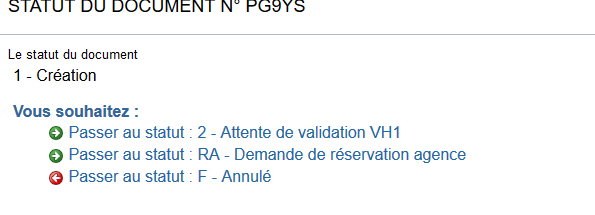 Renseigner le VH1 (CANIONI Aurélia) dans la case destinataire puis confirmer le changement de statut
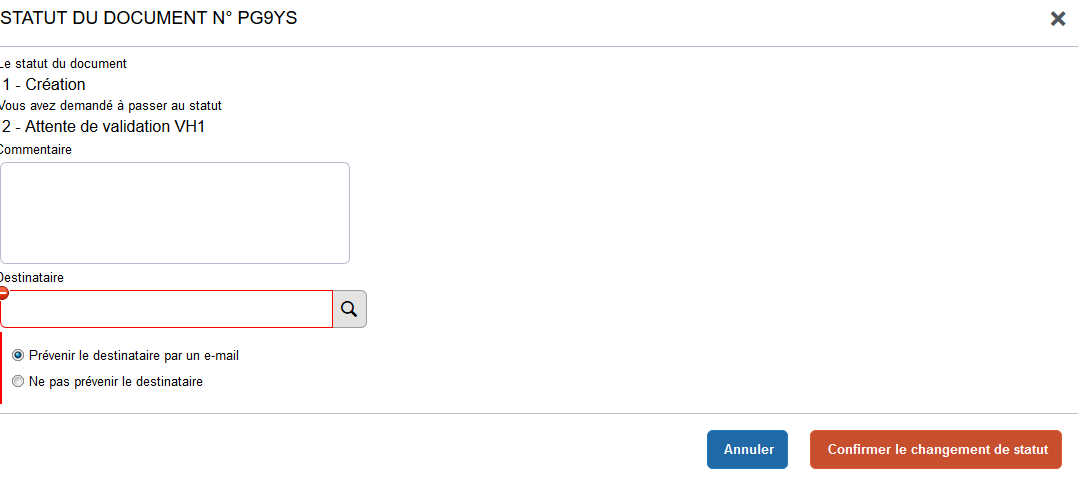 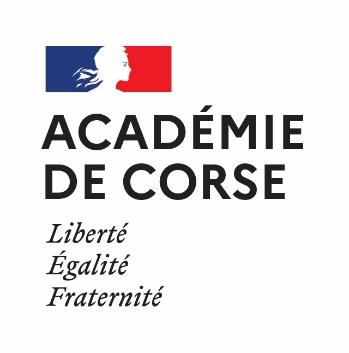 9
Une fois l’Ordre de mission validé, un mail de confirmation est adressé à l’agent sur sa boîte académique, L’Etat de Frais se génère automatiquement. Il est validé par les services et envoyé à la TG pour paiement.
Attention
Les convocations à l’initiative des services Formation et Examens et concours ne doivent en aucun cas être saisis dans Chorus-DT, mais dans les applications GAIA et IMAGIN .
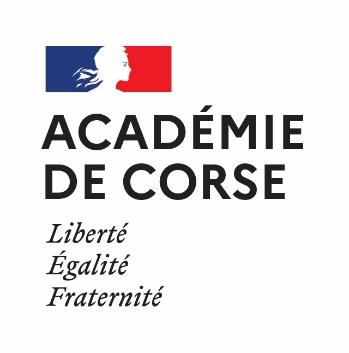 10